二次函数与一元二次方程的关系
WWW.PPT818.COM
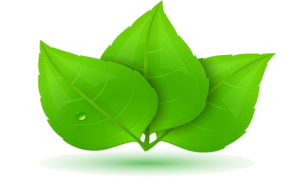 情境导入
我们已经知道,竖直上抛物体的高度h(m)与运动时间t(s)的关系可用公式h=-5t2+v0t+h0 表示,   其中h0(m) 是抛出时的高度, v0(m/s)是抛出时的速度.
竖直上抛物体的高度h(m)与运动时间t(s)的关系可用公式h=-5t2+v0t+h0 表示,   其中h0(m) 是抛出时的高度, v0(m/s)是抛出时的速度. 一个小球从地面以40m/s的速度竖直向上抛起,小球的高度h(m)与运动时间t(s)的关系如图所示,那么：
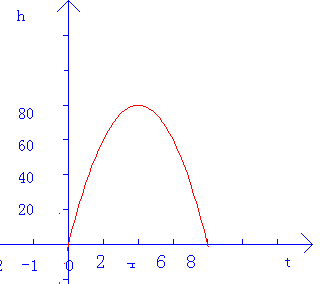 (1)h和t的关系式是什么？
(2)纵坐标分别代表什么含义？
(3)小球经过多少秒后落地?
你有几种求解方法?与同伴进行交流.
-2
2     4     6     8
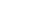 (1)h和t的关系式是什么？



(2)小球经过多少秒后落地?你有几种求解方法?与同伴进行交流.
解: 是二次函数h=－5t2＋40t．
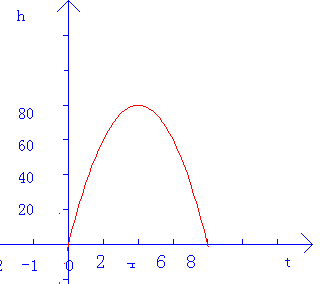 PPT模板：www.1ppt.com/moban/                  PPT素材：www.1ppt.com/sucai/
PPT背景：www.1ppt.com/beijing/                   PPT图表：www.1ppt.com/tubiao/      
PPT下载：www.1ppt.com/xiazai/                     PPT教程： www.1ppt.com/powerpoint/      
资料下载：www.1ppt.com/ziliao/                   范文下载：www.1ppt.com/fanwen/             
试卷下载：www.1ppt.com/shiti/                     教案下载：www.1ppt.com/jiaoan/               
PPT论坛：www.1ppt.cn                                     PPT课件：www.1ppt.com/kejian/ 
语文课件：www.1ppt.com/kejian/yuwen/    数学课件：www.1ppt.com/kejian/shuxue/ 
英语课件：www.1ppt.com/kejian/yingyu/    美术课件：www.1ppt.com/kejian/meishu/ 
科学课件：www.1ppt.com/kejian/kexue/     物理课件：www.1ppt.com/kejian/wuli/ 
化学课件：www.1ppt.com/kejian/huaxue/  生物课件：www.1ppt.com/kejian/shengwu/ 
地理课件：www.1ppt.com/kejian/dili/          历史课件：www.1ppt.com/kejian/lishi/
解:  8s. 可以利用图象，也可以解方程  －5t2＋40t=0
-2
4     6     8
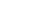 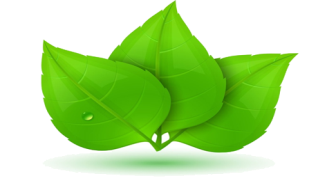 思考探索
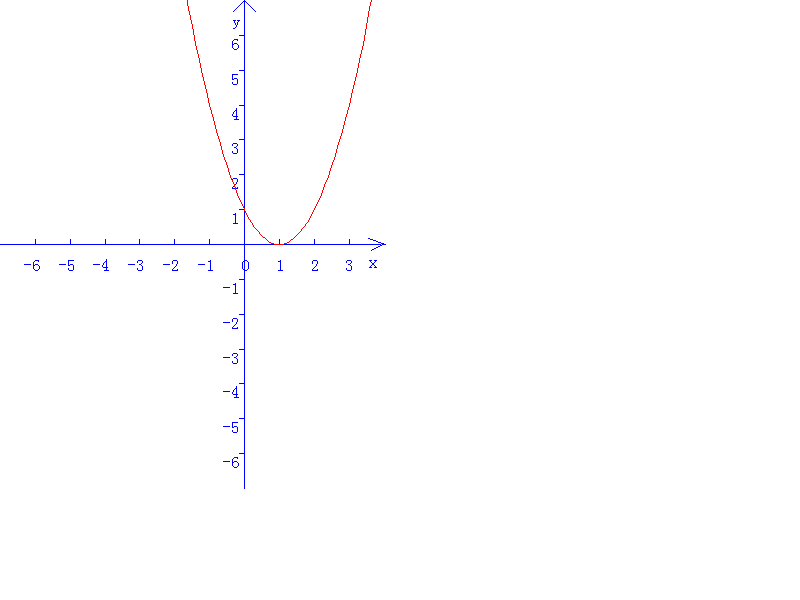 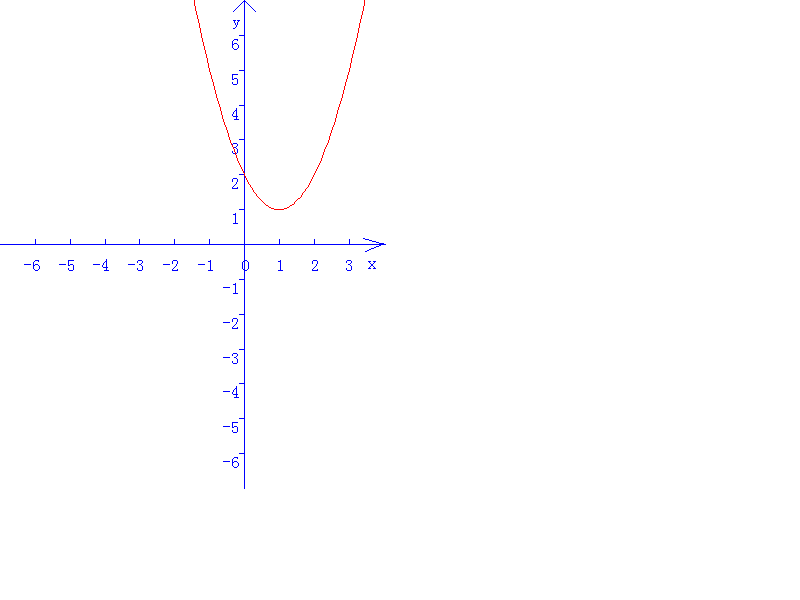 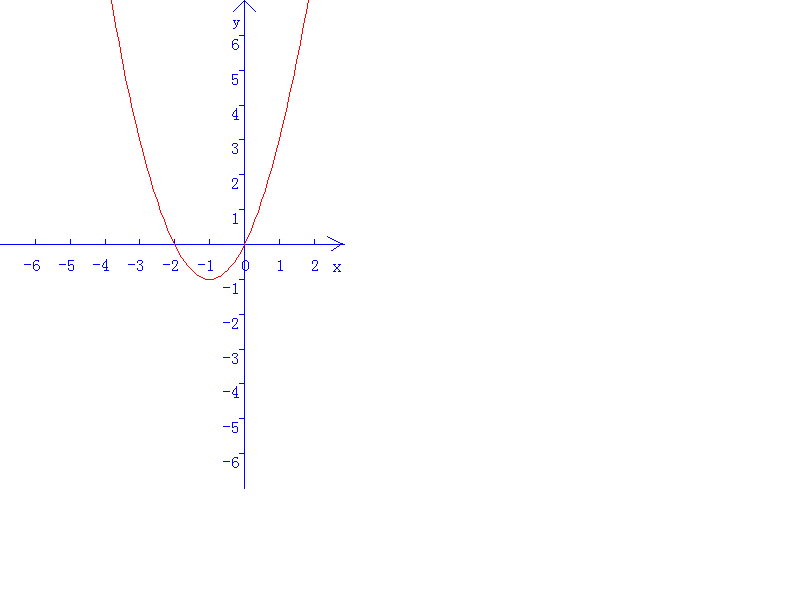 y=x2-2x+2
y=x2+2x
y=x2-2x+1
分别求出二次函数y=x2+2x,y=x2-2x+1,y=x2-2x+2的图象与x轴的交点的坐标,并作出草图.
思路点拨:与x轴交点就是求当 y=0 时这个方程的    解,然后写成点的坐标.
与x轴交点:
（-2，0）和（0，0）
与x轴交点:
（1，0）
与x 轴无交点
观察下列二次函数y=x2+2x,y=x2-2x+1,y=x2-2x+2的图象.
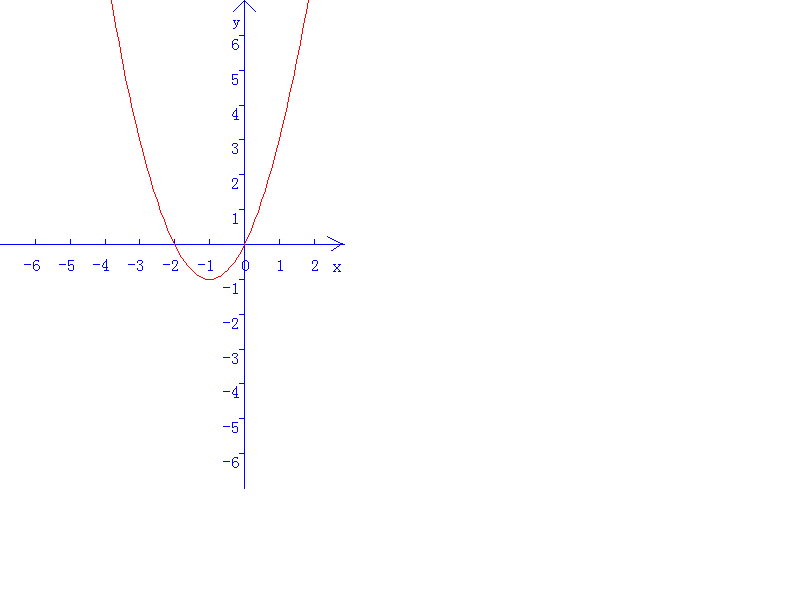 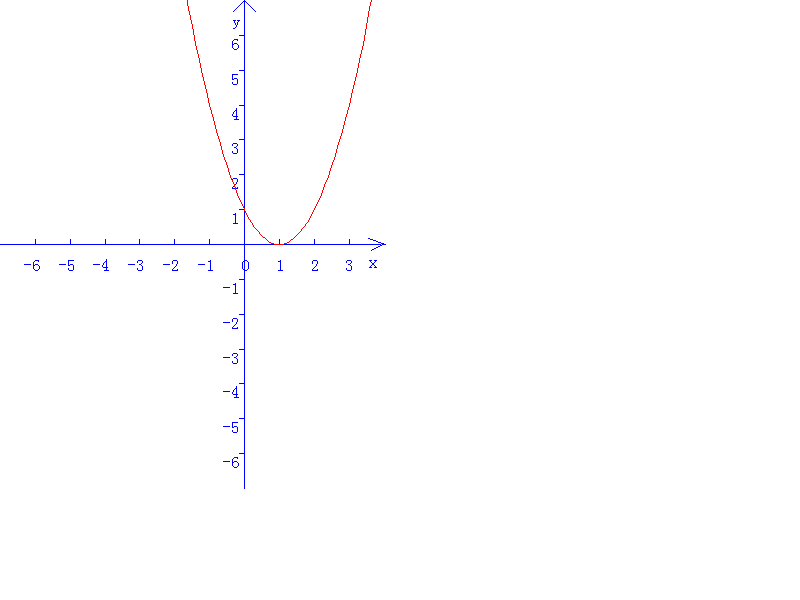 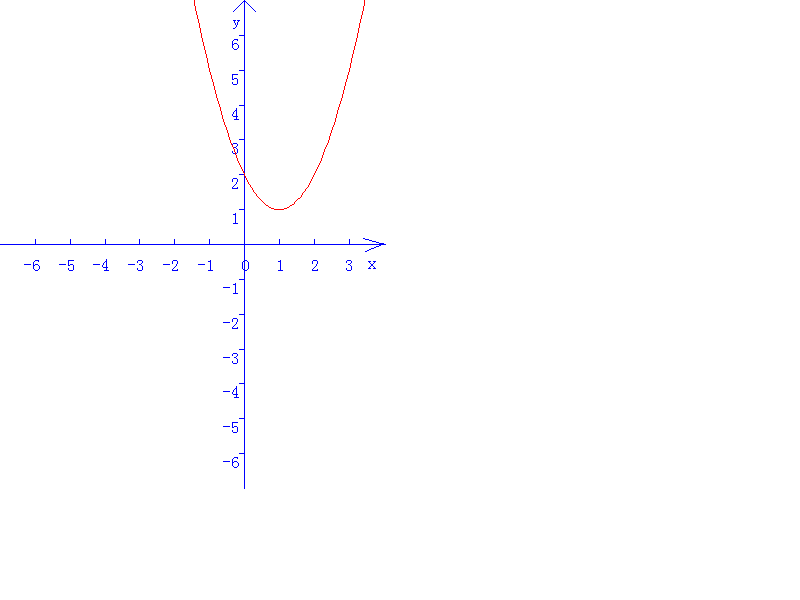 y=x2+2x
y=x2-2x+1
y=x2-2x+2
(1) 每个图象与x 轴有几个交点？
(2) 一元二次方程 x2+2x=0, x2-2x+1=0有几个根?
   验证一下,一元二次方程 x2-2x+2=0 有根吗?
(3)二次函数y=ax2+bx+c的图象和x轴交点的坐标与一元二次方程ax2+bx+c=0的根有什么关系?
归纳整理:
二次函数y=ax2+bx+c的图象和x轴交点有三种情况:
   1、 有两个交点,
   2、 有一个交点,
   3、 没有交点.
当二次函数y=ax2+bx+c的图象和x轴有交点时,交点的横坐标就是当y=0时自变量x的值, 即一元二次方程ax2+bx+c=0的根.
二次函数y=ax2+bx+c的图象和x轴交点的坐标与一元二次方程ax2+bx+c=0的根有什么关系?
有两个相异的实数根
b2-4ac>0
有两个交点
有两个相等的实数根
b2-4ac = 0
有一个交点
没有实数根
b2-4ac<0
没有交点
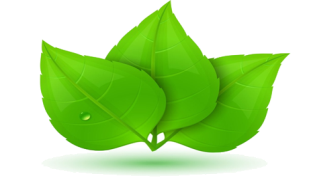 深入理解
1.一个足球被从地面向上踢出，它距地面的高度h（m）可以用公式 h=－4.9t2＋19.6t 来表示．其中t（s）表示足球被踢出后经过的时间．
（1）t=1时，足球的高度是多少？
（2）t为何值时，h最大？
（3）球经过多长时间球落地？
（4）方程－4.9t2＋19.6t=0的根的实际意义是什么？你能在图上表示吗?
（5）方程14.7=－4.9t2＋19.6t 的根的实际意义是什么？你能在图上表示吗?
解：（1）t=1时，h=14.7
（2）∵h=－4.9(t-2) 2+19.6   ∴当t=2时，h最大
（3）对于h=－4.9t2＋19.6t   球落地意味着h=0,  即
－4.9t2＋19.6t=0，解得t1=0（舍去），t2=4 ．
即足球被踢出后经过4s后球落地.
（4） 方程－4.9t2＋19.6t =0的根的实际意义是球离地和落地的时间，图上表示为抛物线与x轴交点的横坐标.
（5）解方程 14.7=－4.9t2＋19.6t    得t=1, t=3
表明球被踢出1秒和3秒时，离地面的高度都是14.7米
图上表示为抛物线与直线h=14.7 的交点的横坐标.
在本节一开始的小球上抛问题中,何时小球离地面的高度是60cm?你是如何知道的?
解:  在h=-5t2+v0t+h0中,  令h=60
解得x1=2  , x2=6
二次函数y=ax2+bx+c何时为一元二次方程?它们的关系如何 ?
一般地，当y取定值时，二次函数即为一元二次方程.
2.  已知二次函数y=kx2－7x－7的图象与x轴有交点，求k的取值范围.
错解：
        由△=（－7）2－4×k×（－7）
                =49＋28k＞0，
              得k＞－          ．
正确解法：
         此函数为二次函数，
          ∴k≠0，又与x轴有交点，  
          ∴△=（－7）2－4×k×（－7）= 49＋28k≥0，
           得k≥－        ，即k≥－     且k≠0
点拨：①因为是二次函数，因而k≠0；
            ②有交点，所以应为△≥0．
3.填空
(1)抛物线y=-3(x－2)(x＋5)与x轴的交点坐标为                              	
(2)抛物线y=x2－2x＋3与x轴的交点个数为       个．
(3)抛物线y=2x2＋8x＋m与x轴只有一个交点，则m=___
(2,0)  (-5,0)
0
8
(4)二次函数y=kx2＋3x－4的图象与x轴有两个
交点，则k  的取值范围	                     	．
(5)若a＞0，b＞0，c＞0，△＞0，那么抛物线y=ax2＋bx＋c 经过			象限．
且
一、二、三
(6)若二次函数y=ax2＋bx＋c的函数值恒为正，则需满足		           	，若二次函数y=ax2＋bx＋c的函数值恒为负，则需满足		             	．
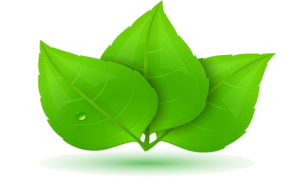 课堂小结
二次函数y=ax2+bx+c的图象和x轴交点有三种情况:
   1、 有两个交点,
   2、 有一个交点,
   3、 没有交点.
当二次函数y=ax2+bx+c的图象和x轴有交点时,交点的横坐标就是当y=0时自变量x的值, 即一元二次方程ax2+bx+c=0的根.
一般地，当y取定值时，二次函数即为一元二次方程.
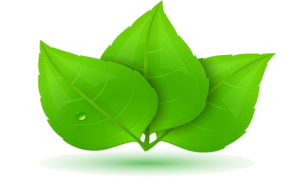 课后作业
完成本课时的习题。
所谓天才人物指的就是具有毅力的人勤奋的人入迷的人和忘我的人。——萧伯纳